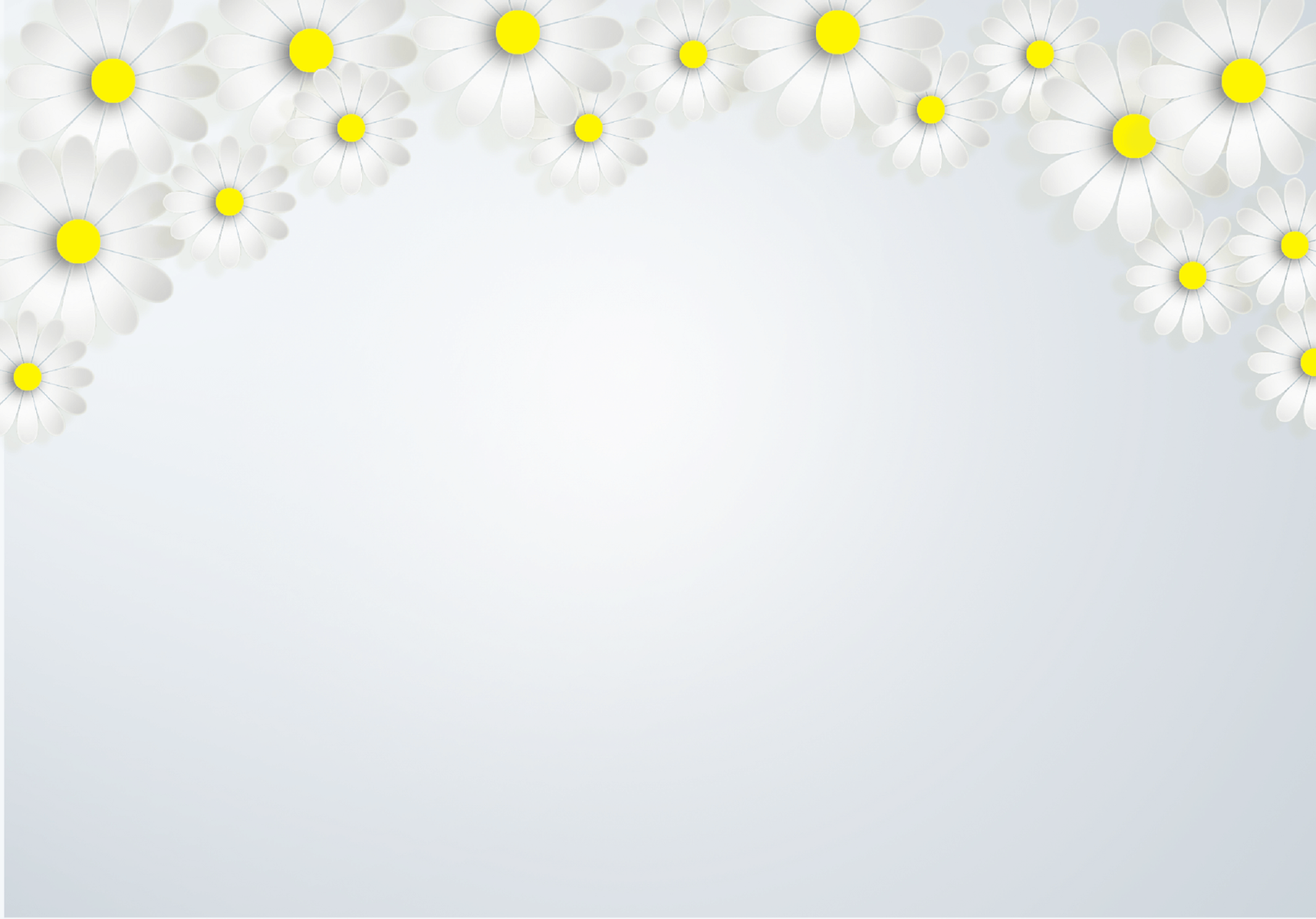 PHÒNG GIÁO DỤC VÀ ĐÀO TẠO QUẬN 1TRƯỜNG MẦM NON LÊ THỊ RIÊNG
LĨNH VỰC PHÁT TRIỂN THẨM MỸ
NỘI DUNG: VẼ HOA
Giáo viên: Phan Thị Thu Hằng
Lứa tuổi: 4-5 Tuổi
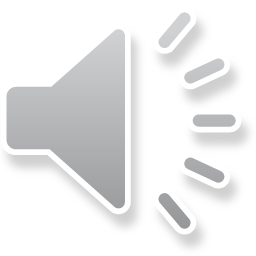 Mục đích yêu cầu:
- Trẻ biết vẽ các nét tròn và nét thẳng tạo thành những bông hoa.
Gợi ý đến phụ huynh:
- Phụ huynh cần chuẩn bị cho bé : Giấy trắng A4, sáp màu.
- Phụ huynh cho bé xem clip cô hướng dẫn.
- Cho bé thực hành vẽ bông hoa.
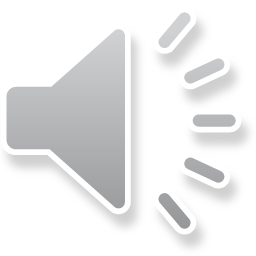 Clip cô hướng dẫn bé vẽ hoa.